Le RML PointSanté
Présentation soirée du 19/02/2020
Sommaire
Présentation du Docteur Marie Franck;
Présentation de la structure PointSanté;
Le pré-trajet/suivi pour patient diabétique de type 2;
Le trajet de soins diabète de type 2;
L'importance de la présence des éducateurs en diabétologie auprès des patients.
Le structure PointSanté
Réseau Multidisciplinaire Local de l'Est Francophone
L'équipe du PointSanté
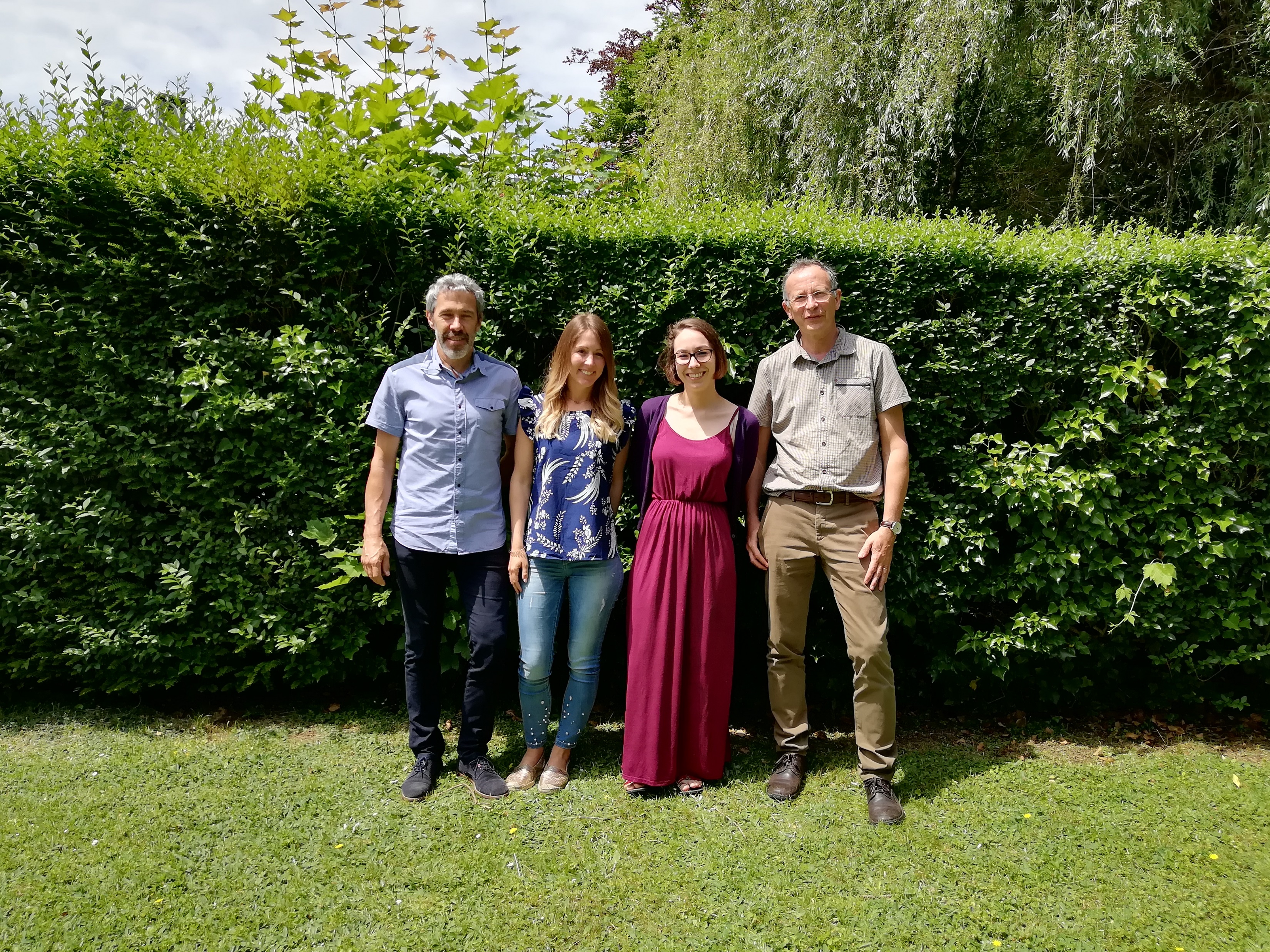 Docteur Jean-Charles Crosset, médecin généraliste et promoteur;
Madame Emilie Leyder, reponsable trajets de soins;
Madame Natacha Vanseveren, coordinatrice;
Docteur Philippe Bindelle, médecin généraliste et promoteur.
Le PointSanté, c'est quoi?
Le PointSanté, ou RMLEF (Réseau Multidisciplinaire Local de l'Est Francophone) est une structure mise sur pieds il y a 10 ans par l'AGEF.be, Association des Généralistes de l'Est Francophone en vue d'apporter une aide et un soutient aux professionnels de la santé et aux patients dans le cadre des trajets de soins.
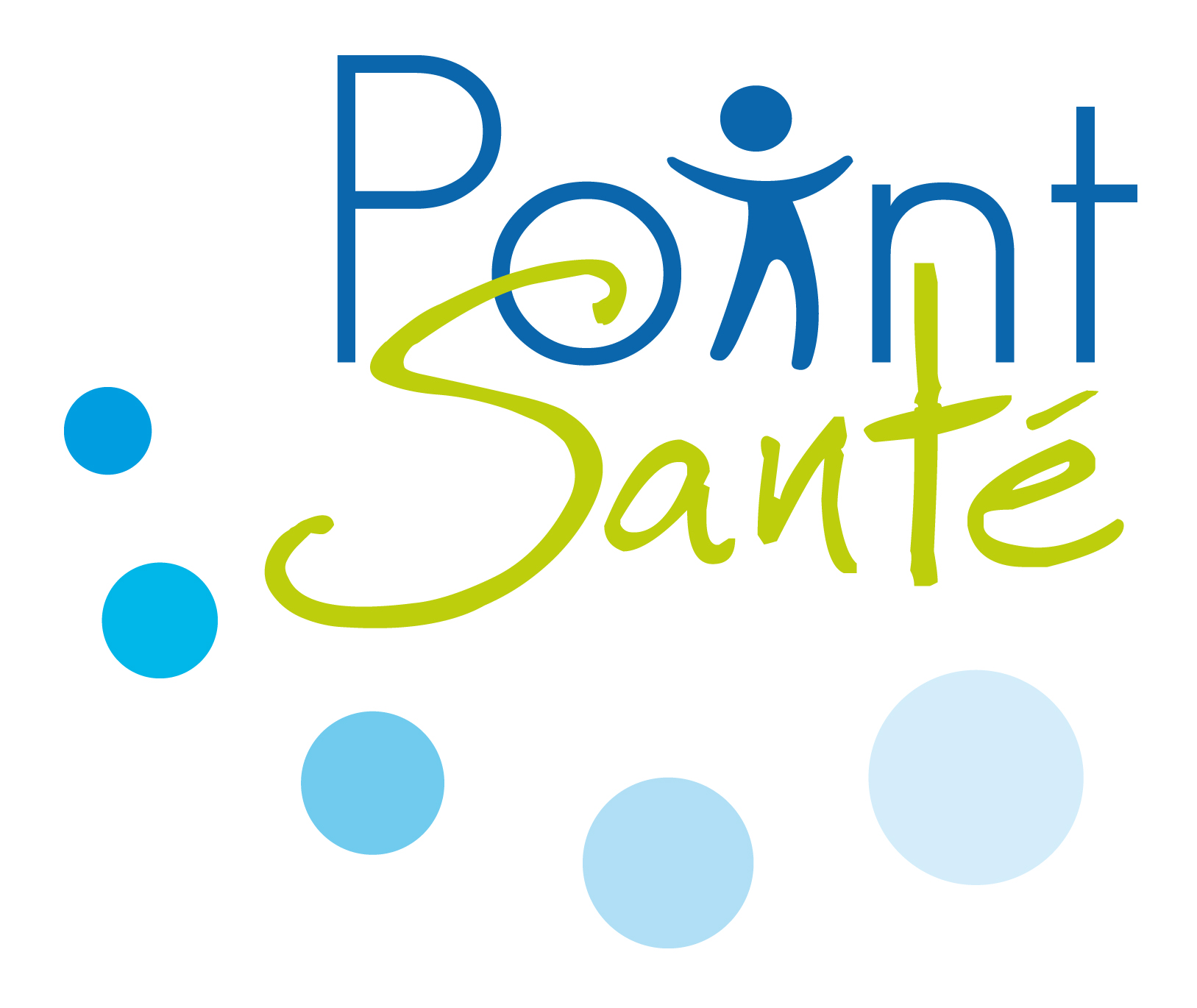 Promotion de la multidisciplinarité
Où trouver le PointSanté?
0473 999 759 – pointsante.rml@gmail.com – www.pointsante.be
Espace MarneRue de la Marne 4 4800 Verviers
Maison Cavens Place de Rome 11 4960 Malmedy
Bientôt un point de chute à Eupen?
Le Pré-trajet
Ou suivi pour Patient diabétique de type 2
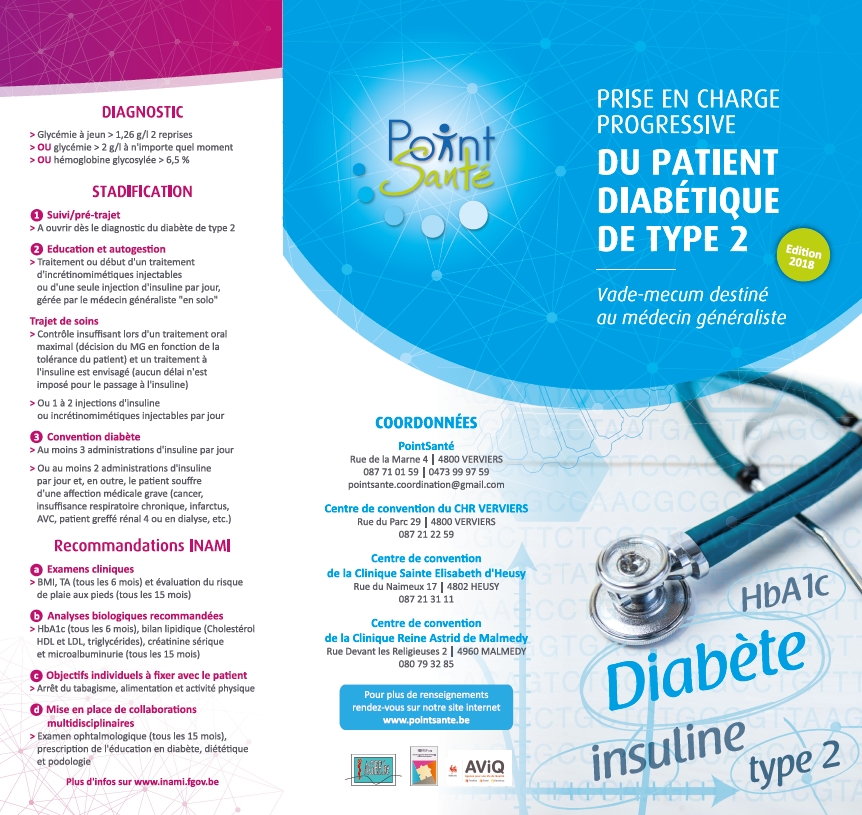 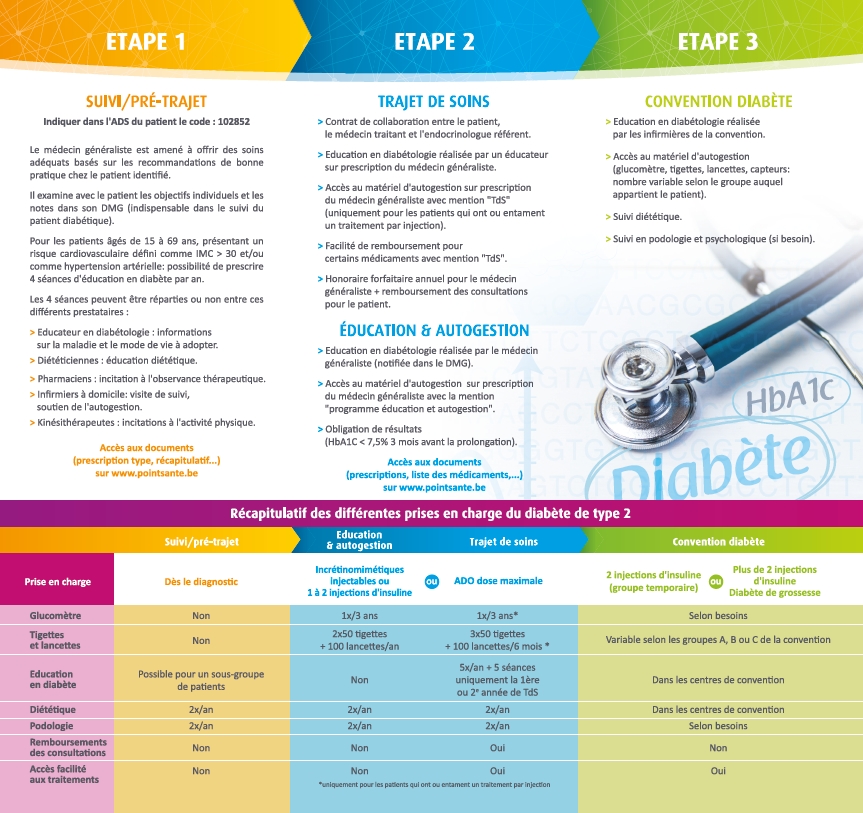 Stadification des prises en charge
Education et autogestion
Convention diabète
Suivi/Pré-trajet
Trajet de soins
2 injections d’insuline (groupe temporaire)

ou

Plus de 2 injections
1 ou 2 injections d’insuline

ou

Incrétinomimétique injectable

ou

Contrôle insuffisant par ADO à dose max
1 injection d’insuline

ou

Incrétinomimétique injectable
Dès le diagnostic

Pas en trajet de soins ni en convention
Education et autogestion
Convention diabète
Suivi/Pré-trajet
Trajet de soins
2 injections d’insuline (groupe temporaire)

ou

Plus de 2 injections
1 ou 2 injections d’insuline

ou

Incrétinomimétique injectable

ou

Contrôle insuffisant par ADO à dose max
1 injection d’insuline

ou

Incrétinomimétique injectable
Dès le diagnostic

Pas en trajet de soins ni en convention
Patient âgé de 15 à 69 ans:
risque cardiovasculaire défini comme IMC > 30 
et/ou 
comme hypertension artérielle 
= 
prescription d'éducation en diabète
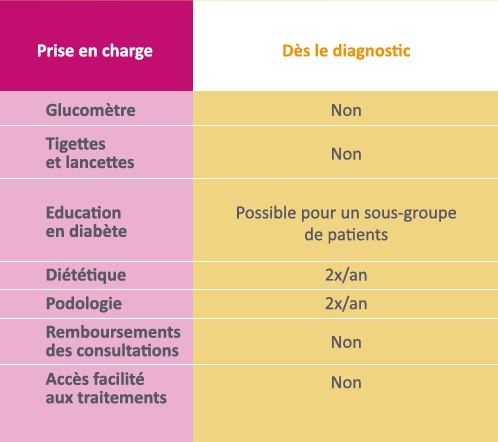 Les éducateurs en diabétologie
Les diététicien(ne)s
Les pharmacien(ne)s
Les infirmier(e)s
Les kinésithérapeutes
Nomenclature 102852: 20,16 €
Prescription d'éducation
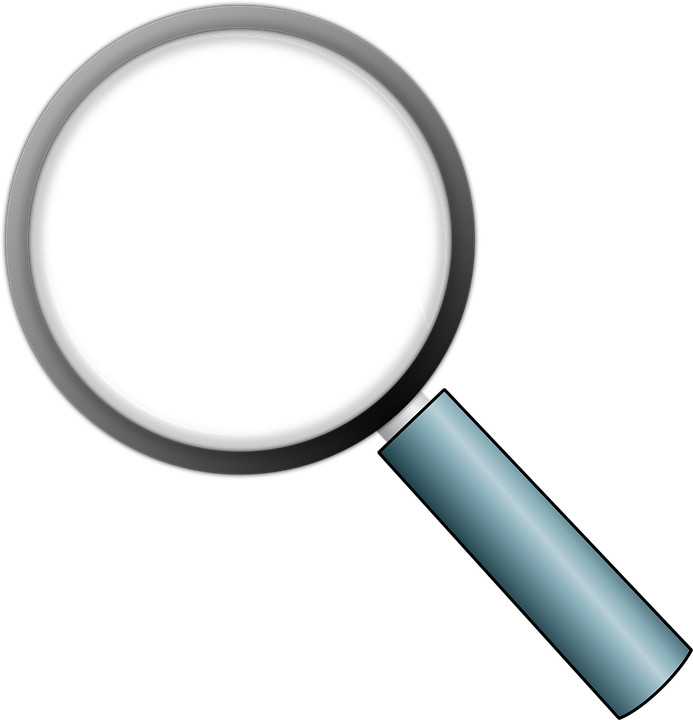 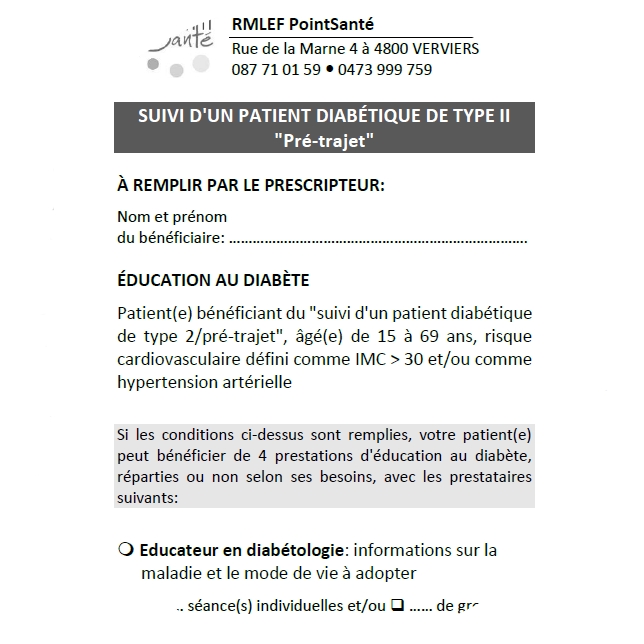 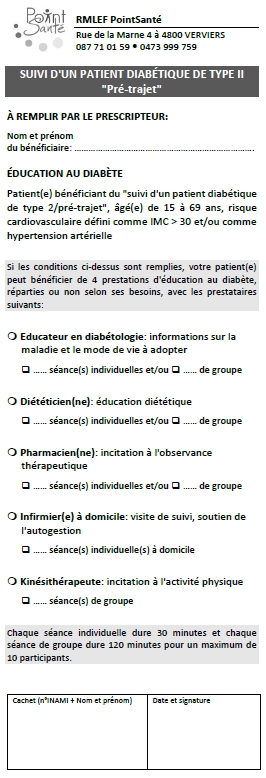 www.pointsante.be
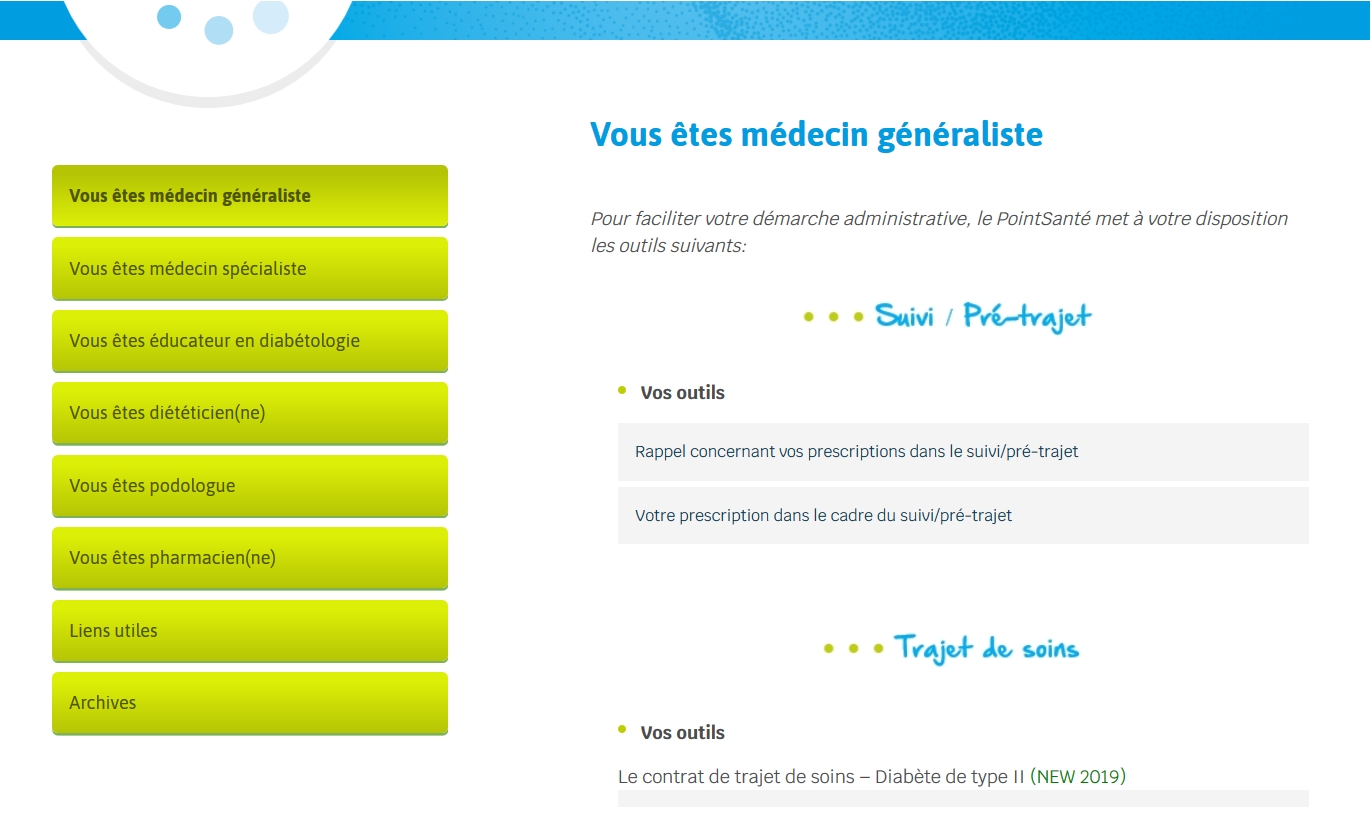 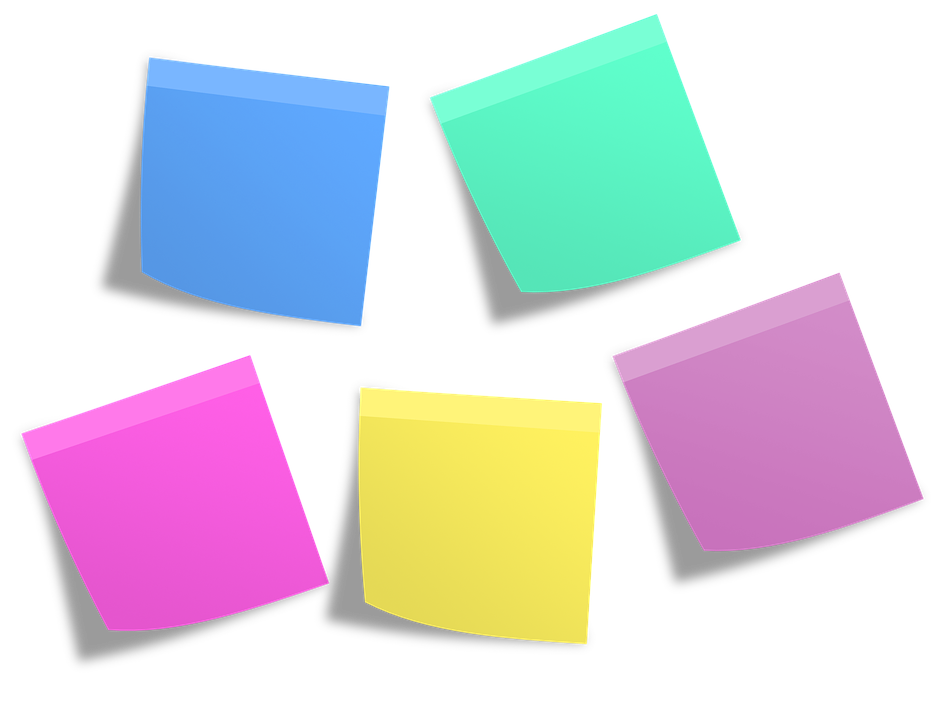 De l'éducation pour le patient à répartir entre 5 prestataires.
Le pré-trajet, c'est une prise en charge dès le diagnostic!
C'est vous qui gérez votre patient sans avoir besoin de passer par un diabéto.
Un DMI à remplir au fur et à mesure.
Le passage en TDS en sera d'autant plus simple!
Le trajet de soins diabète
Stadification
Education et autogestion
Convention diabète
Suivi/Pré-trajet
Trajet de soins
2 injections d’insuline (groupe temporaire)

ou

Plus de 2 injections
1 ou 2 injections d’insuline

ou

Incrétinomimétique injectable

ou

Contrôle insuffisant par ADO à dose max
1 injection d’insuline

ou

Incrétinomimétique injectable
Dès le diagnostic

Pas en trajet de soins ni en convention
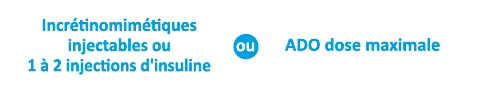 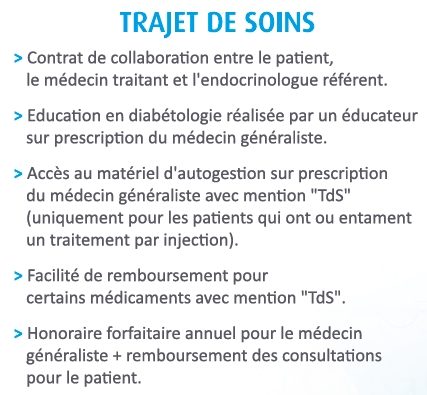 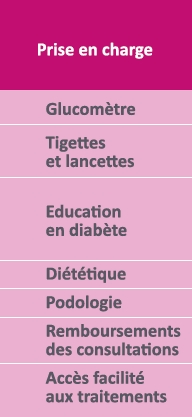 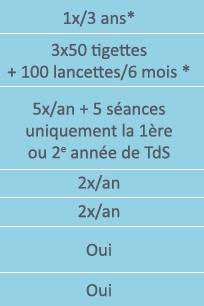 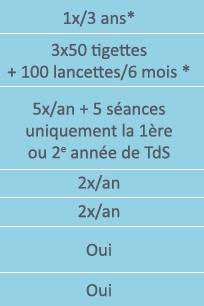 *Uniquement pour les patients qui ont ou entament un traitement par injection.
Le rôle du PointSanté dans le cadre du trajet de soins diabète
Soutient administratif dans la gestion du trajet de soins + offrir un trajet de soins pas à pas idéal
Aux professionnels de la santé
Aux patients
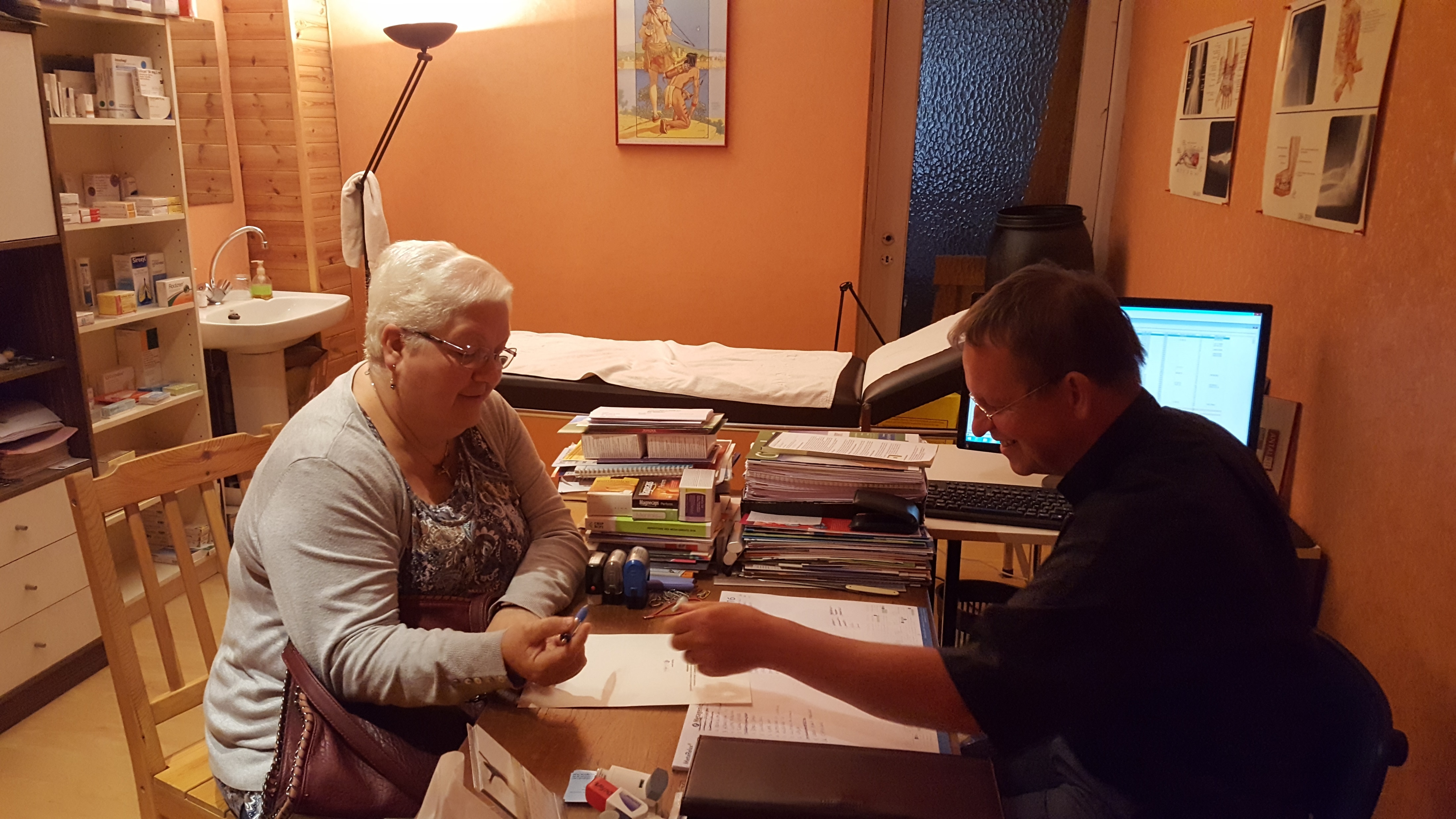 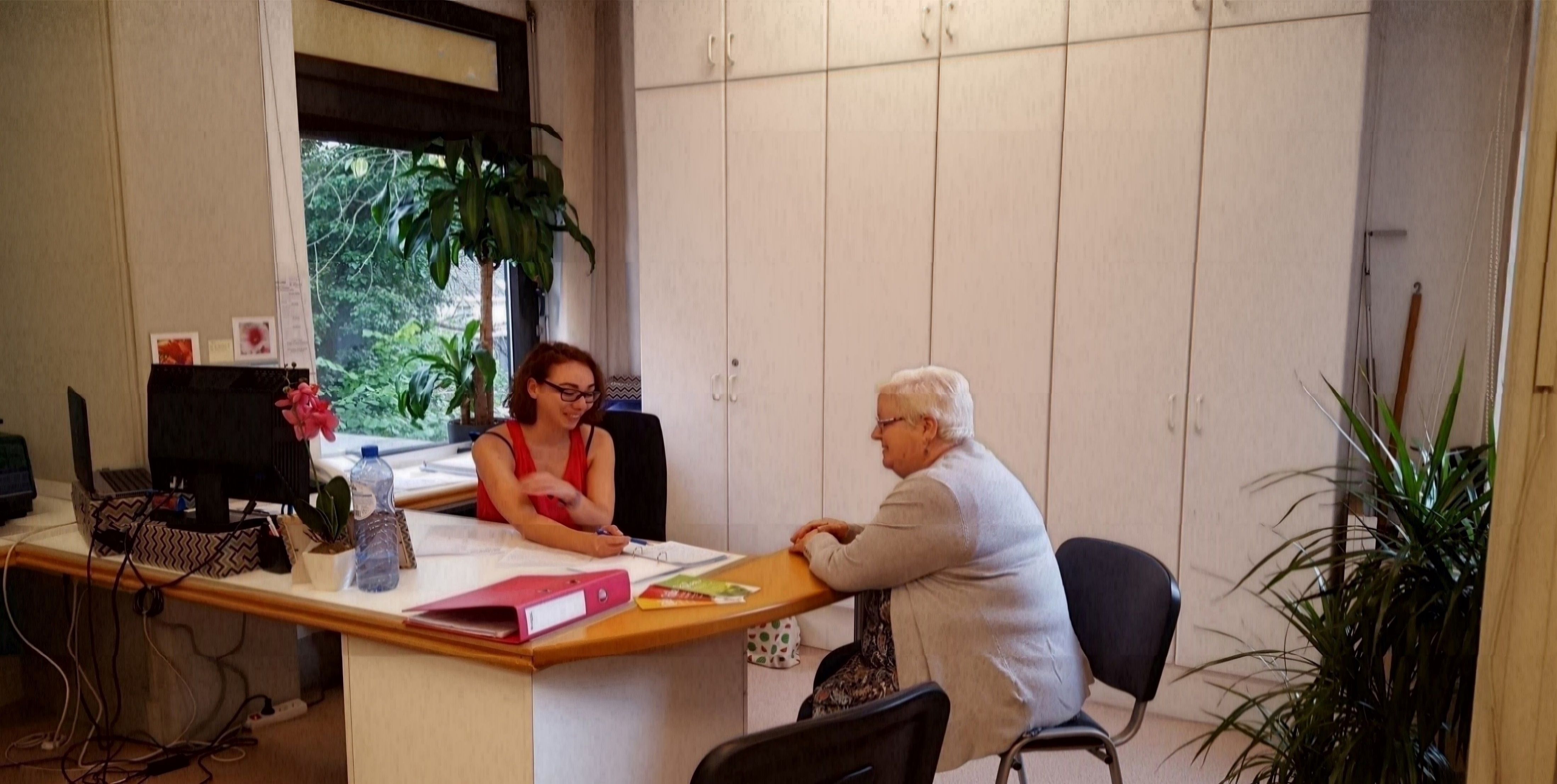 Le trajet de soins pas à pas idéal
EN BREF
Par le médecin généraliste ou le médecin diabétologue
Pour recevoir toutes les informations liées au trajet de soins
Assuré par le PointSanté
EN DETAILS
2
1
Passage au PointSanté
Passage chez le médecin généraliste
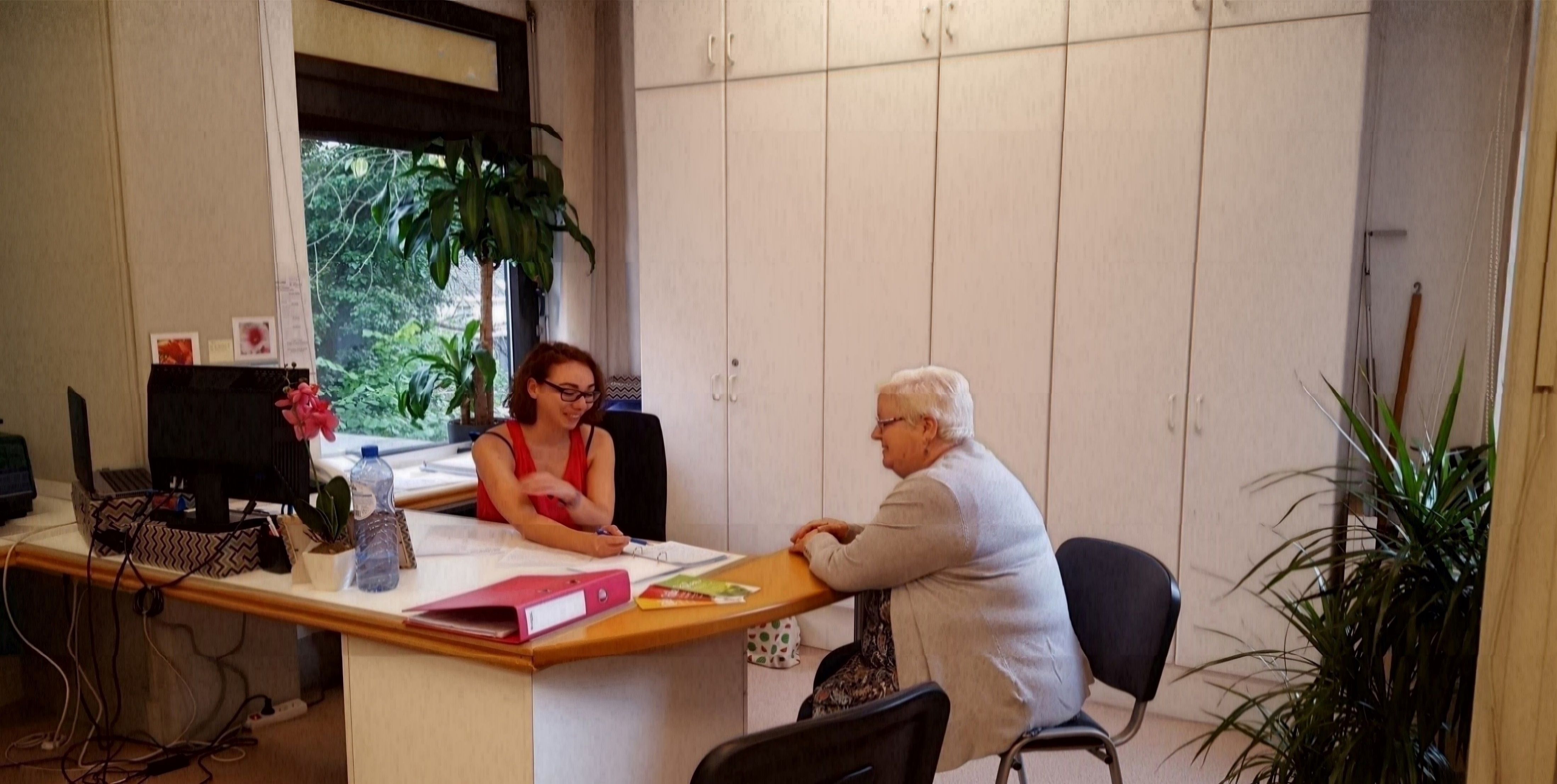 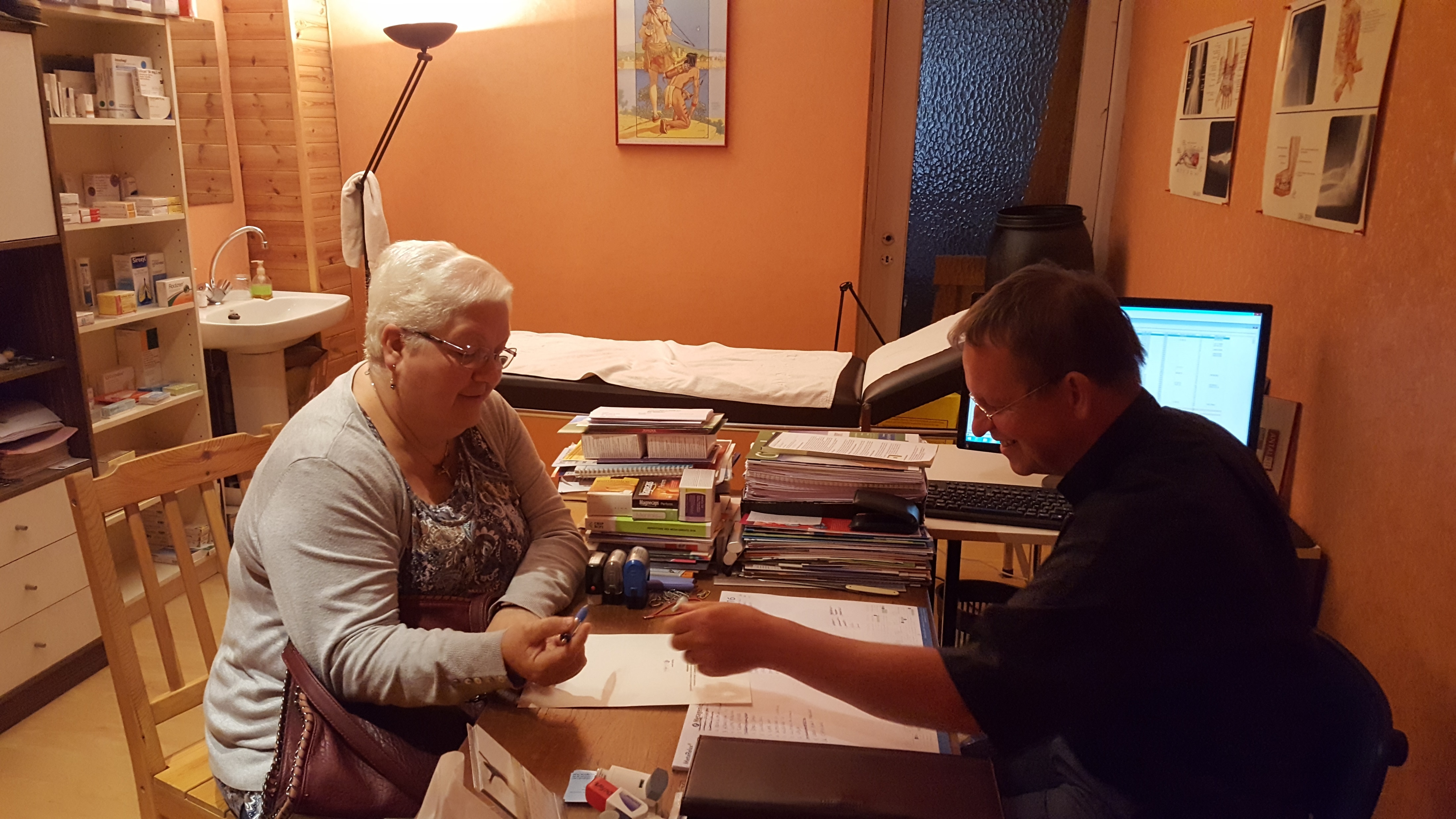 Initiation du contrat
Réalisation des prescriptions
Résultats et dossier médicalCoordonnées du PointSanté
Explication TDS de A à Z
Prise de RDV diabéto
Remise des documents et prescriptions à faire remplir
EN DETAILS
3
4
Passage chez le diabétologue
Le PointSanté:

S'occupe du suivi du dossier auprès de la mutu;

Envoie les coordonnées du patient à l'éducateur;

Prévient le MG et MS de la prise en charge.
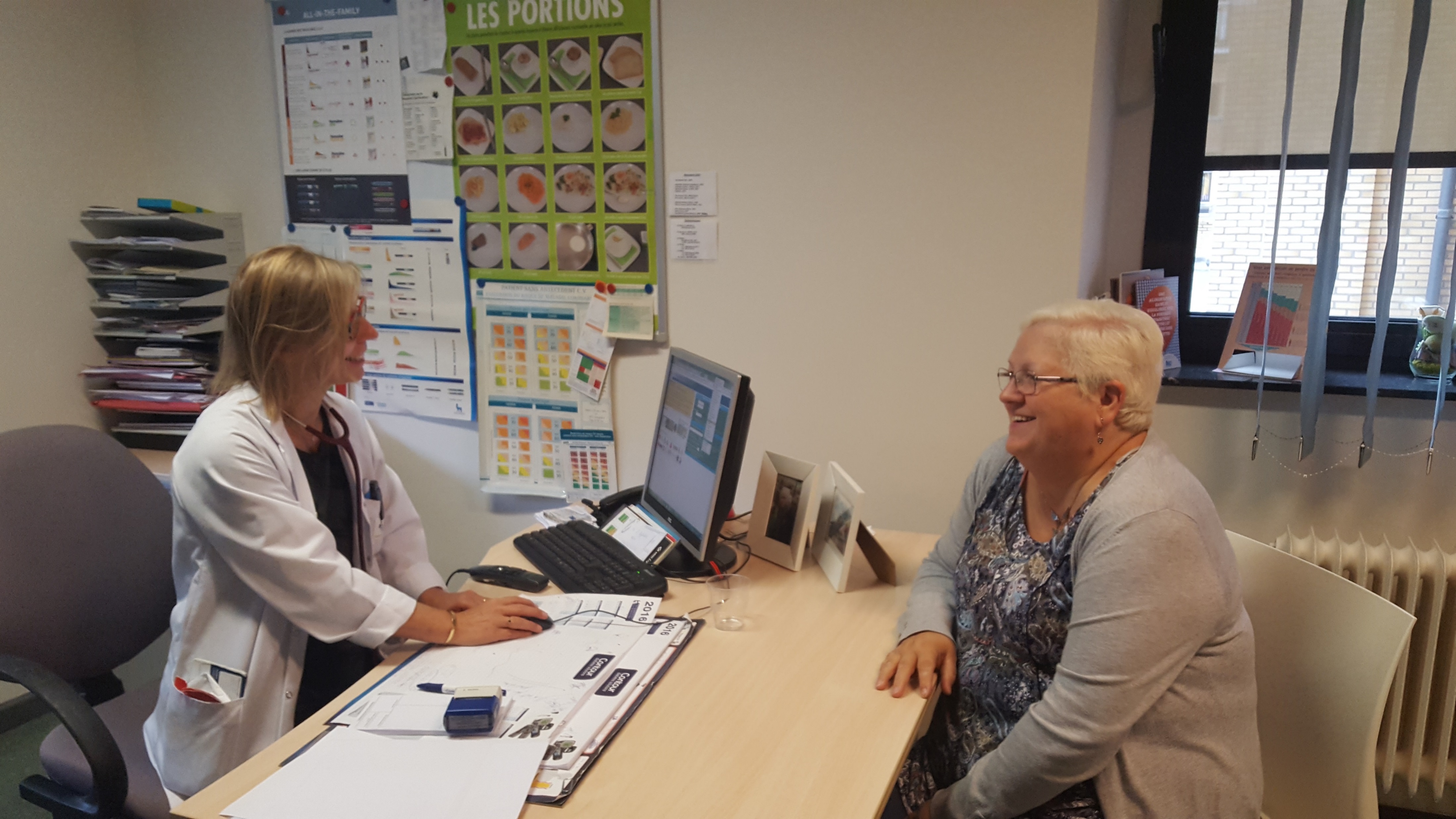 Signature du contrat
Analyse du dossier, traitements, etc…
EN DETAILS
6
5
Passage à la pharmacie
Passage près de l'éducateur en diabéto
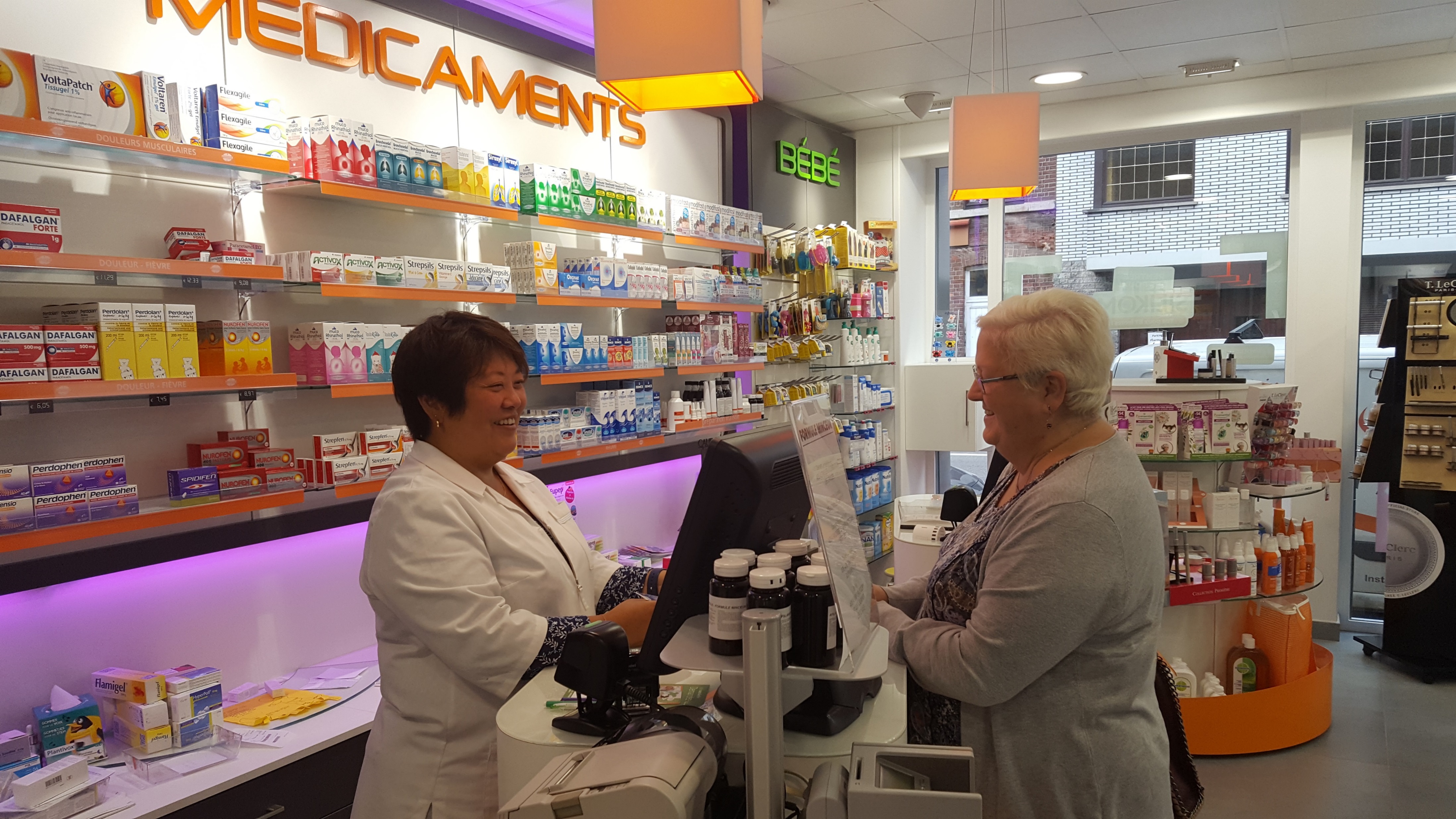 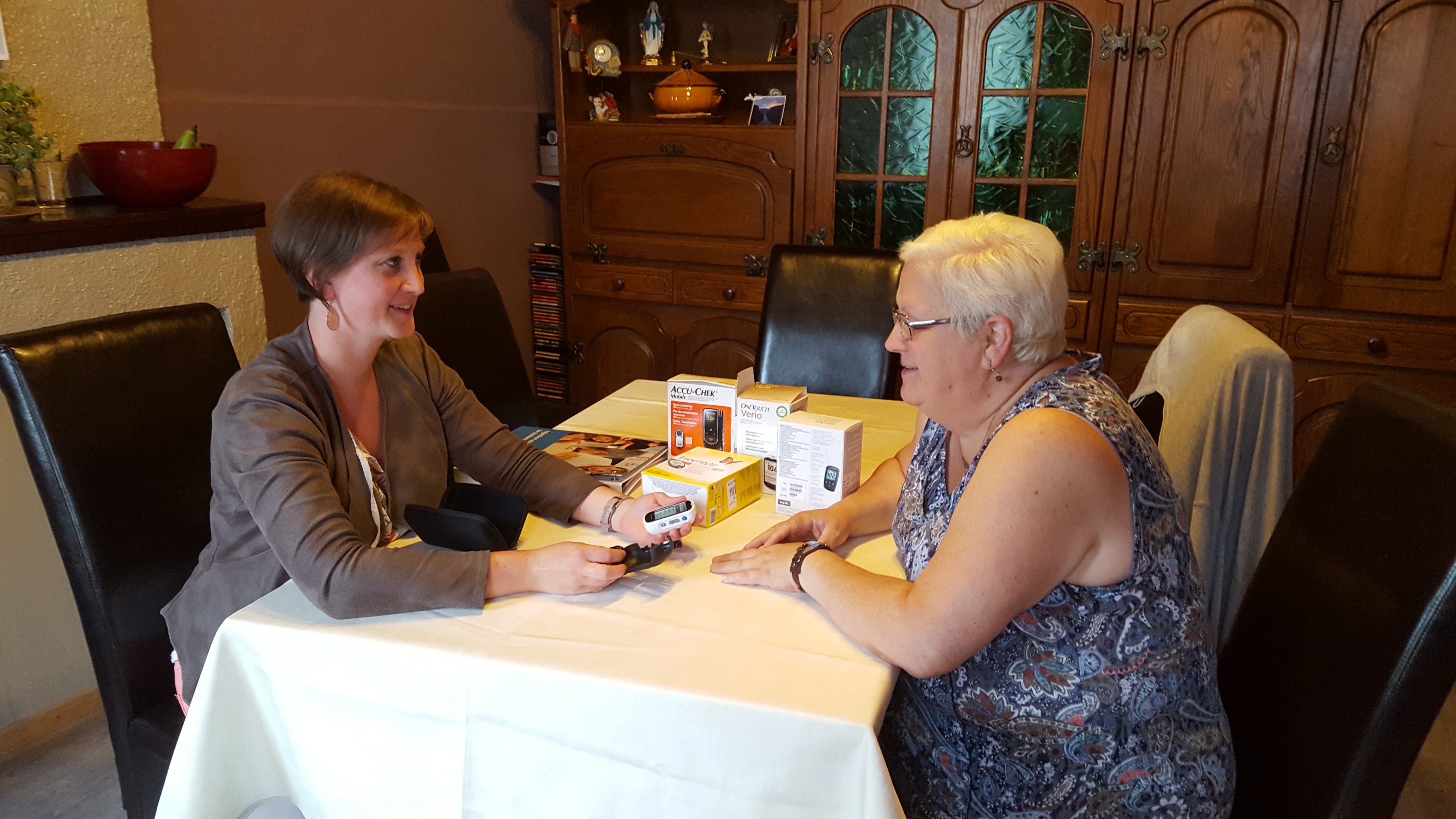 Explication de la pathologie
Explication du traitement
Choix du matériel
Etc…
Réception du matériel d'autogestion choisi avec l'éducateur
EN DETAILS
7
Suivi annuel

Rappel envoyé par le PointSanté

Diabétologue 1x/an

Généraliste 2x/an

Educateur 5x/an

Diététicienne 2x/an

Podologue 2x/an
Quid assistants en médecine?
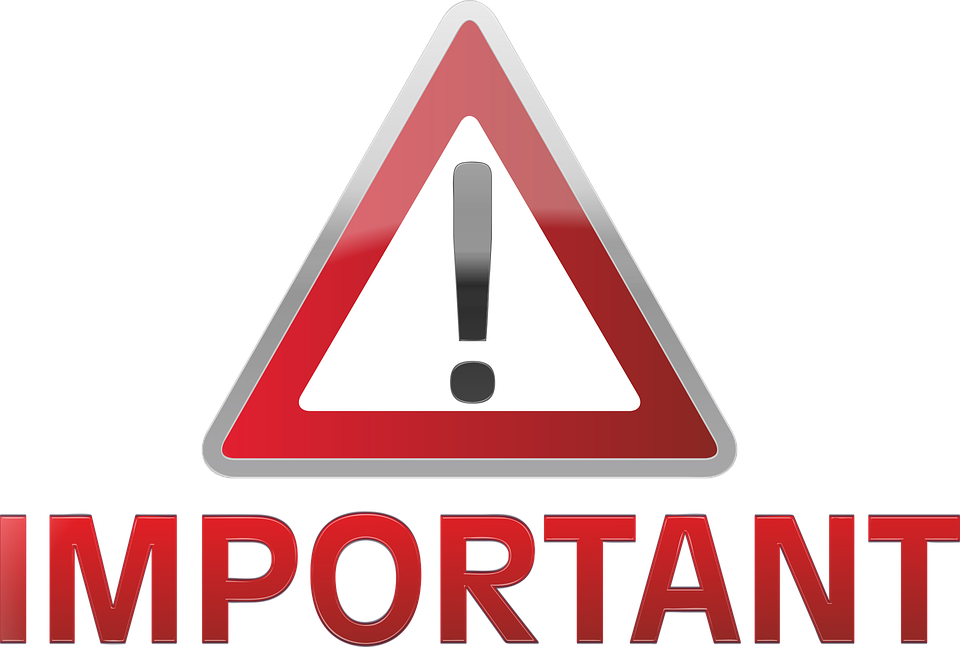 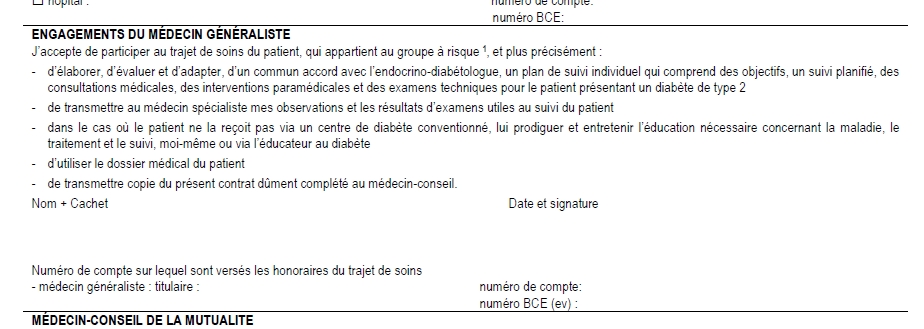 C'est votre médecin responsable qui doit signer le contrat de votre patient
L'importance de la présence des éducateurs en diabétologie
Auprès de vos patients dès le pré-trajet
Les éducateurs présents
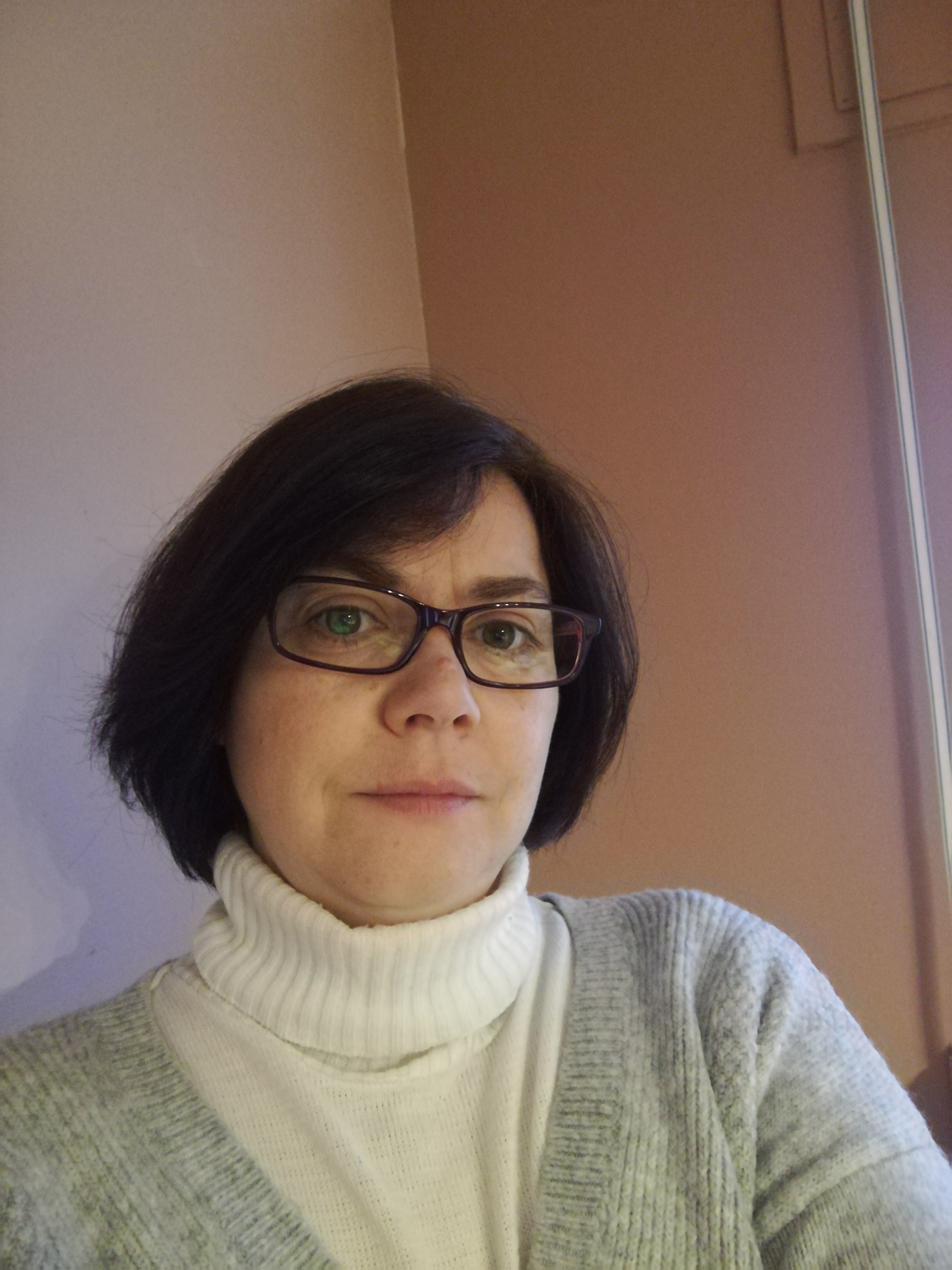 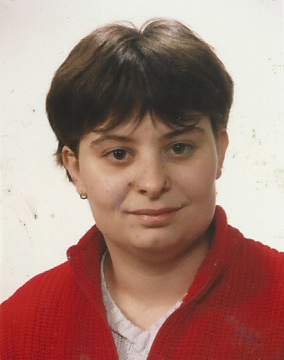 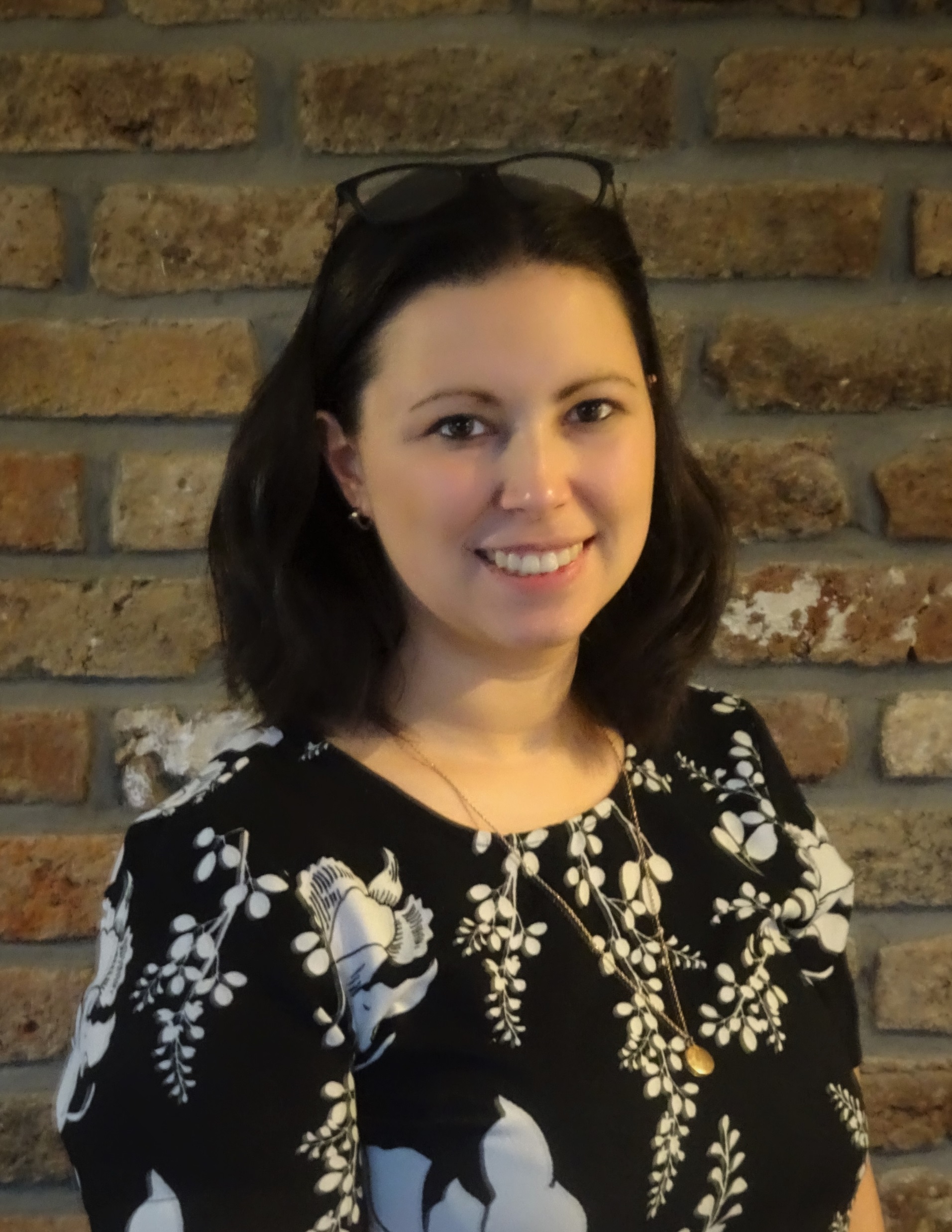 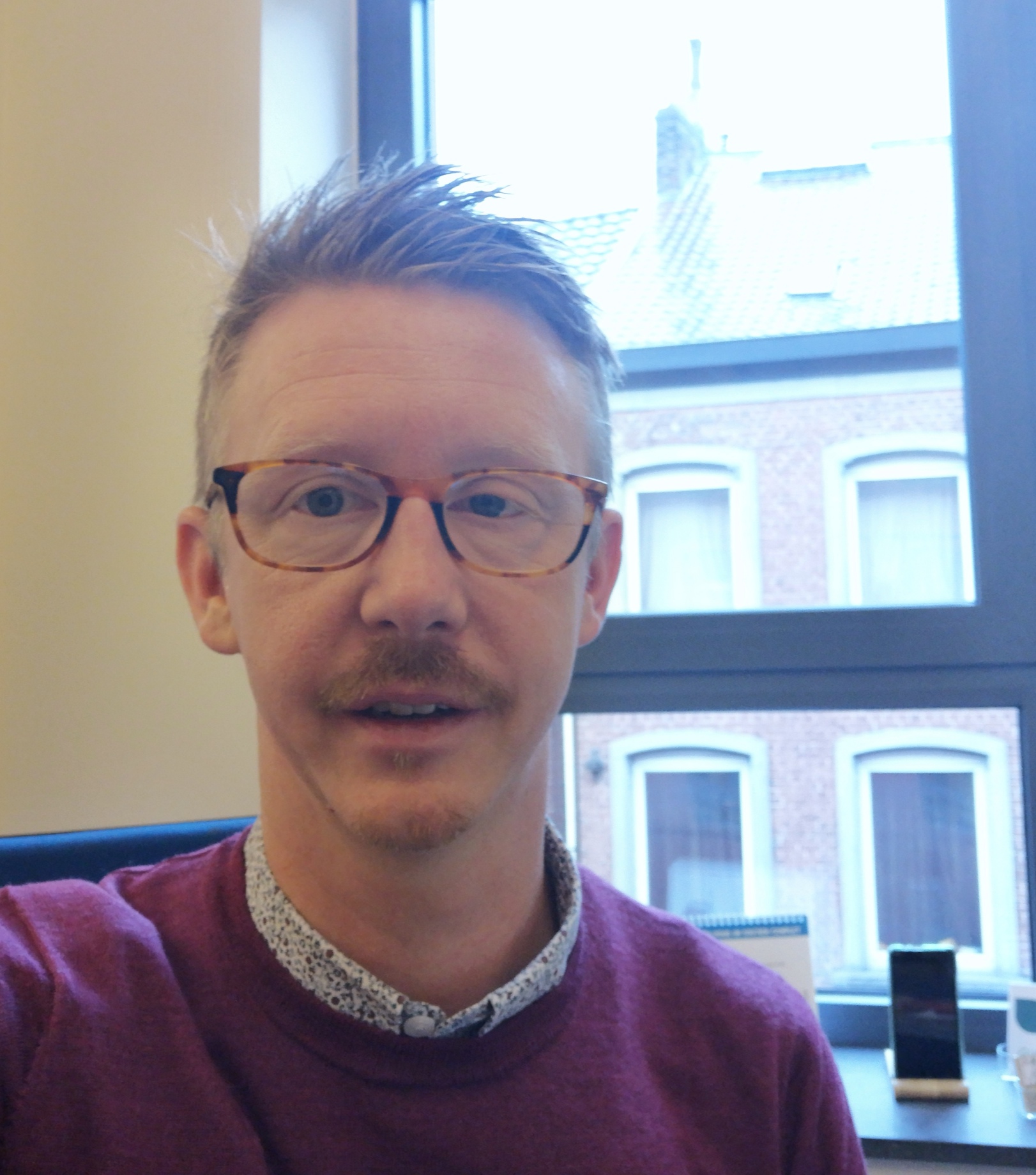 Mme Sara Aymard0499 53 66 50Nord de l'arrondissement+ Malmedy pour l'instant
M. Laurent Detier0499 53 66 53Centre de l'arrondissement Verviers, Theux, Spa
Mme Aline Reusch0499 53 66 51Burg Reuland, St Vith, Amel, Bütgenbach, Büllingen
Disponible en mars?
Mme Priscilla Villegas0470 90 05 06Sud de l'arrondissement
L'éducation en diabétologie, c'est quoi?
Un coaching PERSONNALISÉ
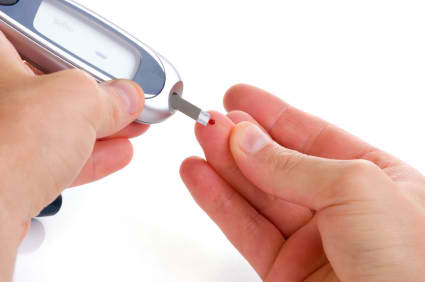 Du temps accordé à un patient qui reçoit une quantité d'infos et qui bien souvent est perdu
Un accompagnement sur la durée
Réseau Santé Wallon
NEW
Nos collaborateurs éducateurs en diabétologie ont accès aux résultats de prise de sang de vos patients en TDS + rapports diabéto

=

Nécessité de sensibiliser, d'inscrire et de tenir à jour les infos relatives à vos patients sur le RSW
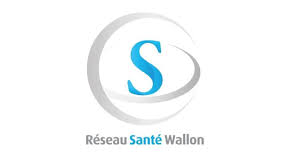 Récapitulatif des prescriptions
En pré-trajet:
Possibilité pour un sous-groupe de patients de recevoir de l'éducation
5 prestataires peuvent dispenser l'éducation:
4 séances
Âge entre 15 et 69 ans
et
Risque cardiovasculaire défini comme IMC > 30 
et/ou
Hypertension artérielle
Les éducateurs en diabétologie
Les diététicien(ne)s
Les pharmacien(ne)s
Les infirmier(e)s
Les kinésithérapeutes
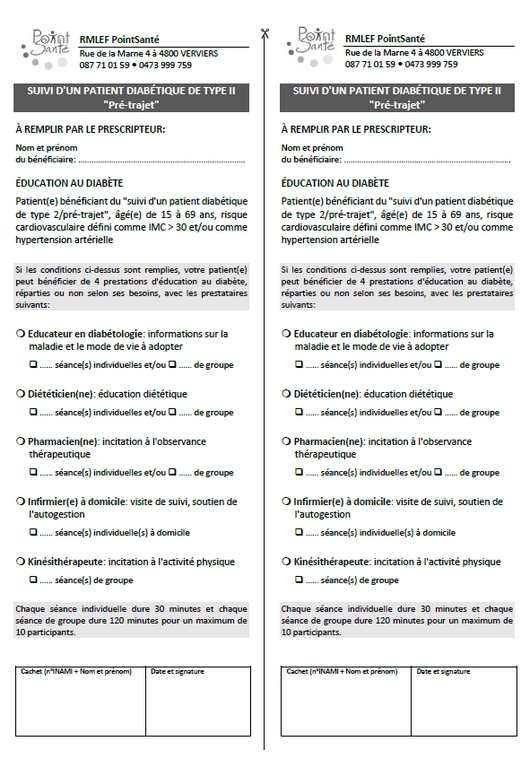 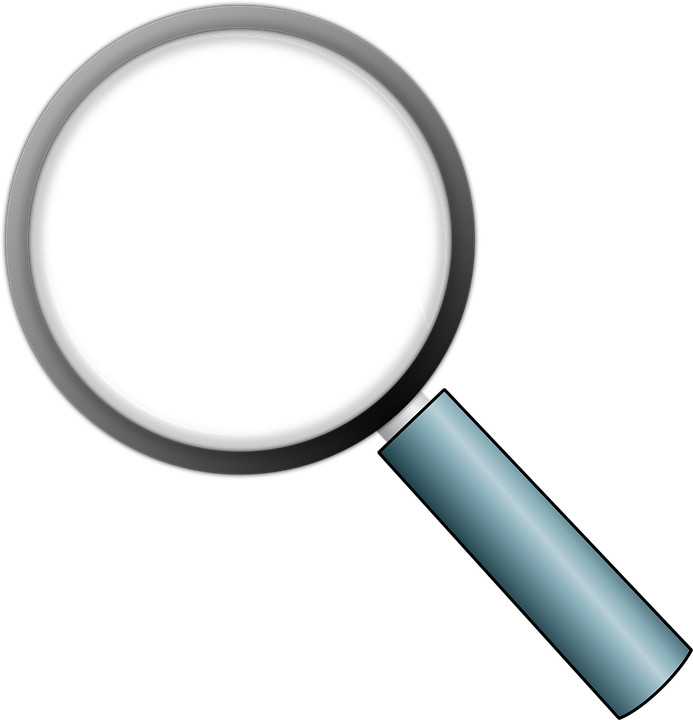 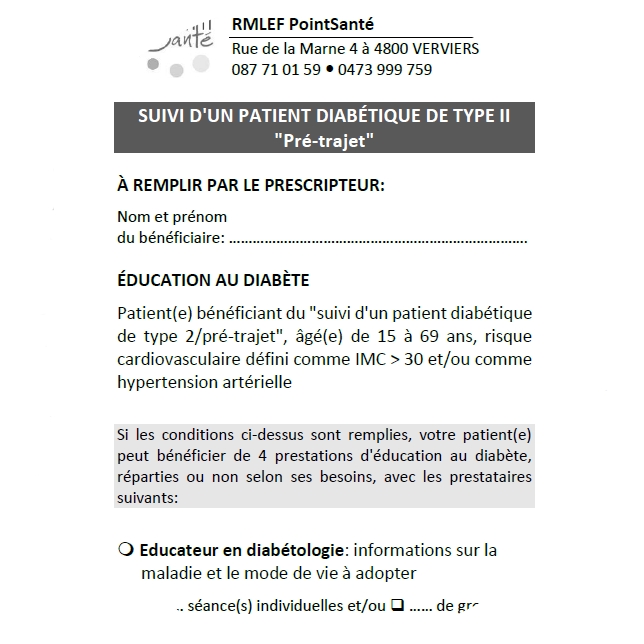 Les 4 séances d'éducation peuvent être réparties ou non entre les différents prestataires.
Prescription téléchargeable sur 
www.pointsante.be
Récapitulatif des prescriptions
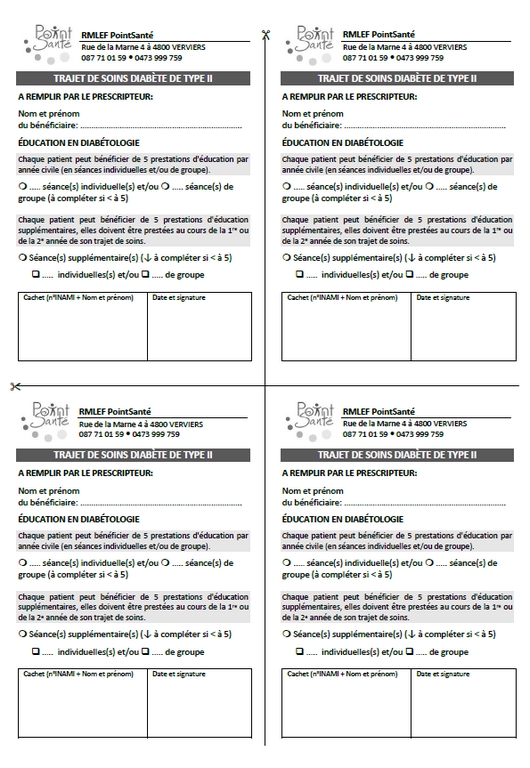 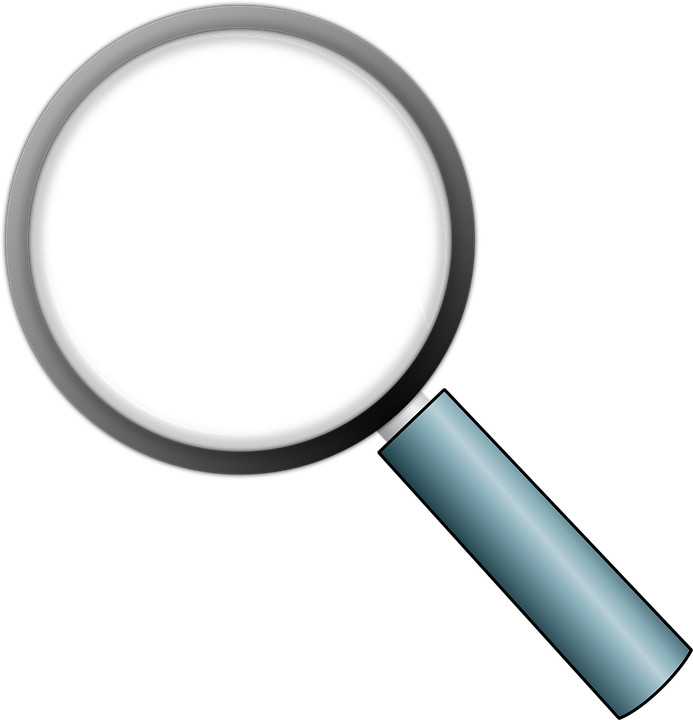 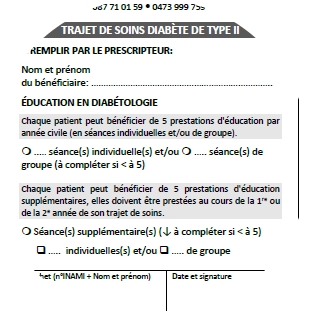 En trajet de soins:
1 à 5 séances/an
Prescription remise au patient lors de son passage au PointSanté 

+

Téléchargeable sur 
www.pointsante.be
+ 5 séances supplémentaires la 1re ou 2e année de TDS
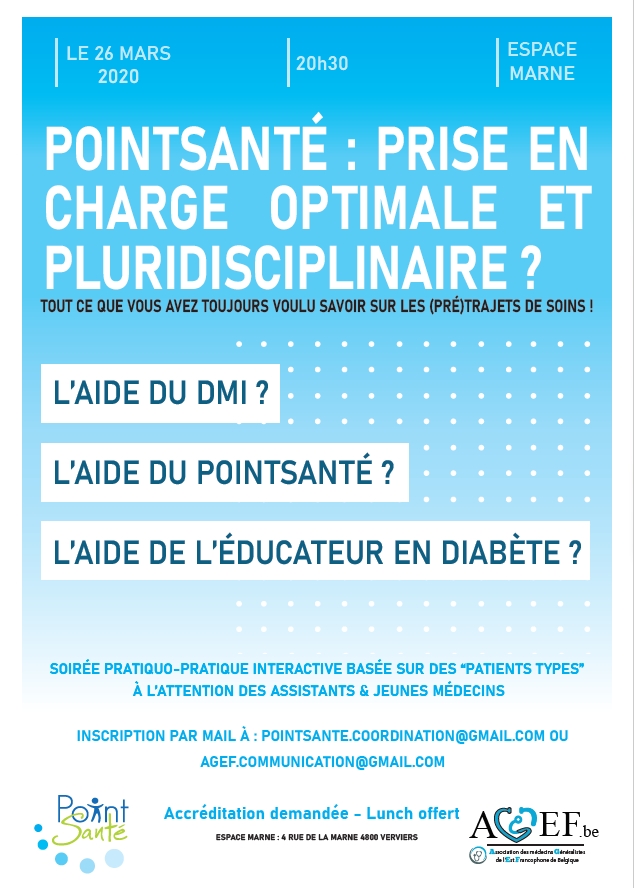 Formation
26 mars 2020
Espace Marne
Soirée pratiquo-pratique pour les assistants en médecine générale et les jeunes médecins
Merci pour votre attention!

Des questions?
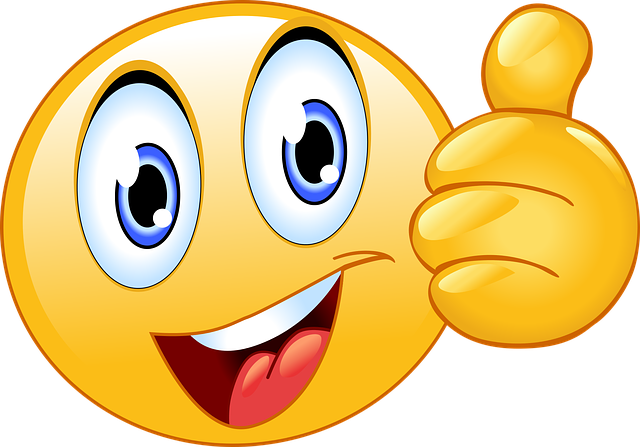